Back to School Night 2022
Mrs. Raguz
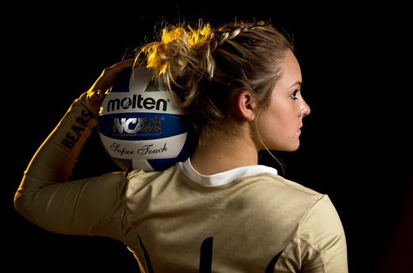 About Me
Grew up in Southern Indiana
Lebanon, Pennsylvania – Northern Lebanon High School
D2 Athletic Scholarship – Volleyball Kutztown University
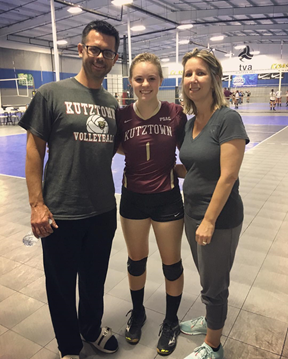 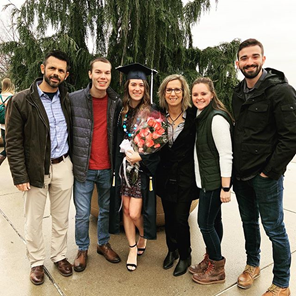 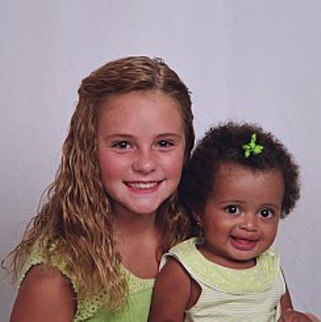 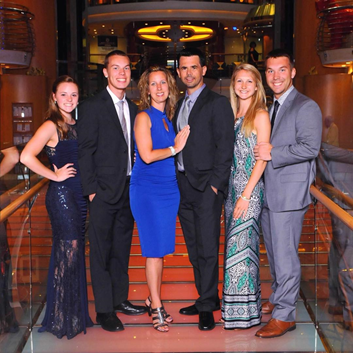 About Me
B.S. Marine Science: Biology & B.S. Biology: Organismal/Ecology (2018)
M.Ed Secondary Education (2019)
Husband: Brandon
Year 3 of teaching!
Lacey High School
Wall High School
OCVTS - PAA
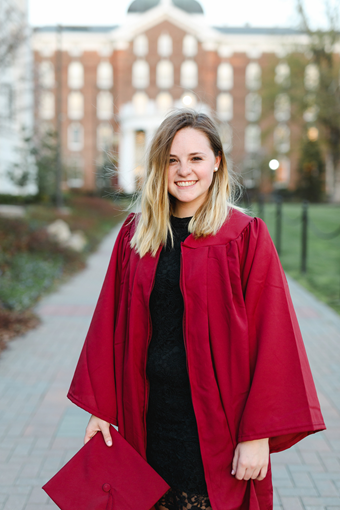 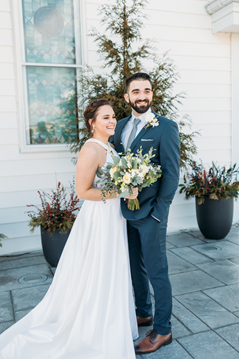 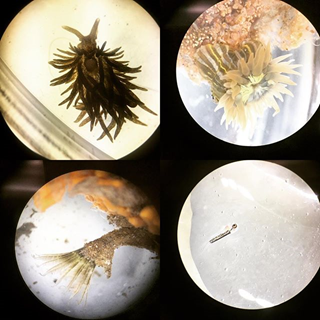 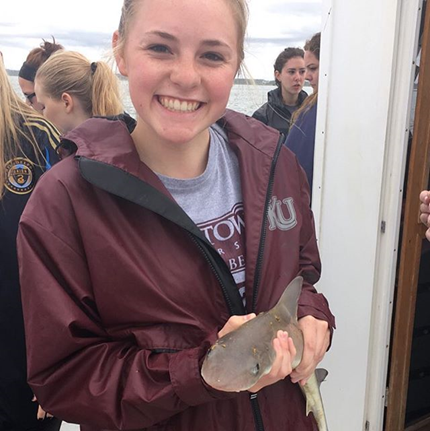 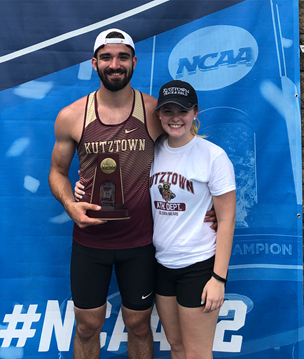 Syllabus
Biology: 
https://docs.google.com/document/d/14usMH-6NgOVKDB6hCTfTzOPadjQwjzzkIbZcHZiw178/edit?usp=sharing
AP Environmental Science: https://docs.google.com/document/d/1tSH6Cgb-WHMyniYPyX_9irXD_jQirYH_FLC4HPt52Rg/edit?usp=sharing
Daily Classroom Procedures & Grades
Science Starter
Google Classroom
Textbook 
Labs
Gradebook
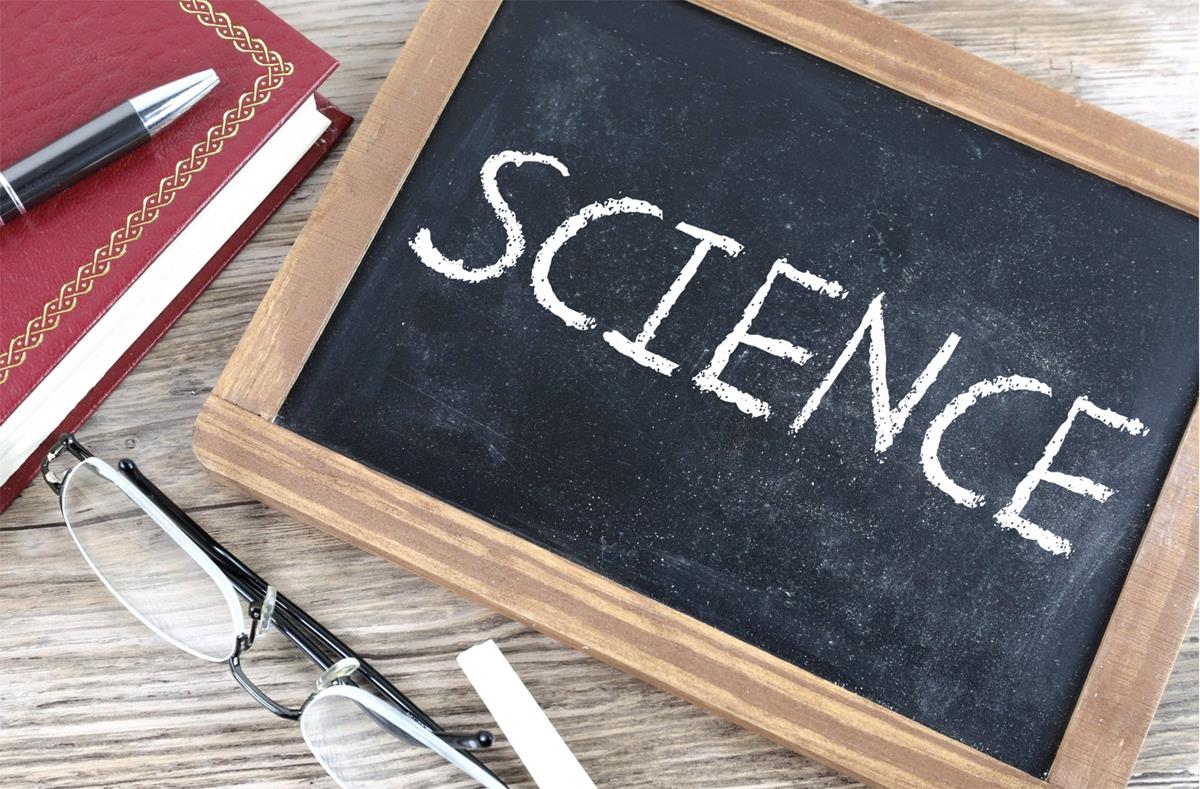 I am looking forward to continue to get to know your students & explore science with them!
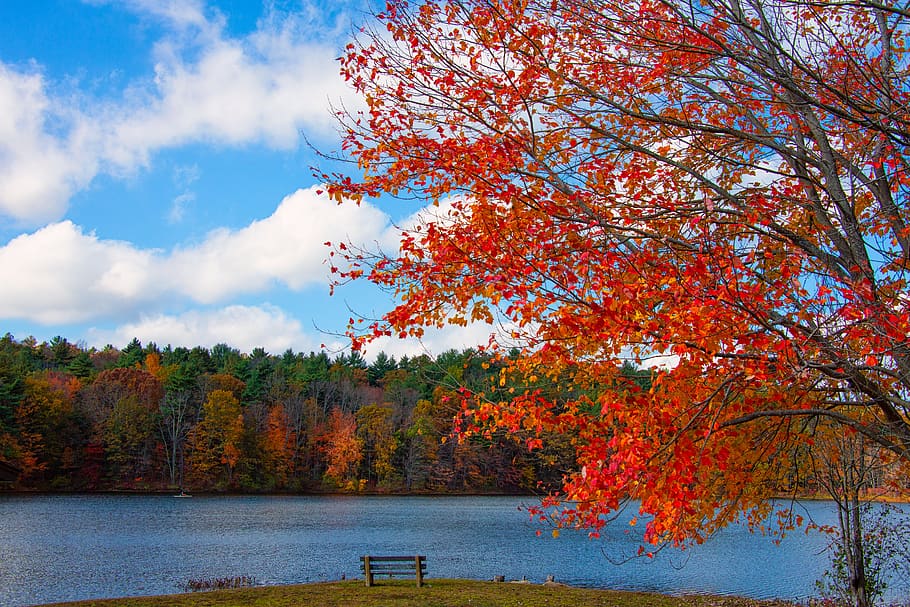 If you have any questions or concerns during the year, feel free to email me! 
mraguz@barnegatschools.com